Reforma do Processo Administrativo Tributário Federal:PAT Federal – PL n. 2483 de 2022
Talita Pimenta FélixMestre e doutora PUC/SP, Advogada, Professora e Coordenadora IBET Goiânia
Contextualização
Diagnóstico do Contencioso Judicial Tributário – 
INSPER e CNJ
Subcomissão Para Reforma do Processo Administrativo e Judicial Tributário - CNJ
---------------------------------------------------------------------------------------------------------------------
09/2022
Abr/22
Fev/22
08/22
Apresentação de 08 anteprojetos de leis pelo Senador Rodrigo Pacheco
Diagnóstico do Contencioso Administrativo Tributário – 
RFB e BID
Premissas adotadas pela “Subcomissão da Reforma do Processo Administrativo e Judicial Tributário”
Propostas tendentes a dinamizar, unificar e modernizar o processo;

Segurança Jurídica: duração razoável do processo;

Alterações de ordem infraconstitucional;

Medidas consensuais de resolução de litígios;

Observância do pacto federativo e à LRF.
Premissas do PL do PAT Federal
CPC = ampla defesa versus razoável duração do processo

Menor onerosidade ao órgão, reforma do possível;

Adequação ao CPC, à LINDB e à Lei 9.784/99*;

Diálogo com regramentos esparsos e as decisões do judiciário;

Excluída a consulta fiscal do PAT Federal.
* Lei objeto da reforma do “Processo Administrativo”, a outra Subcomissão criada pelo Ato Conjunto do STF e do Senado Federal.
PL do PAT Federal
Prazos processuais em dias úteis e suspensão entre 20/12 e 20/01;

Prazo de impugnação ampliado de 30 dias (corridos) para 60 dias (úteis);

Anulação de atos por iniciativa da Administração;

Ciência do AIIM para cada um dos os sujeitos passivos com prazo individualizado;

Não aplicação de penalidade se o sujeito passivo comprovar que seguiu as orientações gerais da época em que ocorrido o “fato gerador” (art. 100 do CTN);
6. Intimação do responsável tributário para prestar esclarecimentos acerca dos fatos, antes da lavratura do AIIM;
Tempo 2
Tempo 4
Tempo 1
Tempo 3
“Fato Gerador”
Procedimento 
Fiscal
Lavratura do 
Auto de Infração
Tribunal Administrativo
--------------------------------------------------------------------------------------------------------------------------------
Intimação do possível responsável para prestação de informações acerca dos fatos passíveis de responsabilização
PL do PAT Federal
O lançamento complementar não pode importar mudança de critério jurídico e deve respeitar a decadência; não pode alterar a fundamentação jurídica do fato já acolhido;
No CARF os julgamentos serão públicos, virtual ou presencialmente, ressalvada a possibilidade de pedido de destaque; 

Mantido o critério de desempate em favor do sujeito passivo;

Prestígio ao sistema de precedentes e ao sobrestamento de temas afetados em repetitivos ou com repercussão geral.
[Speaker Notes: Seção VI
Da Revelia
 
Art.  22. Não sendo cumprida nem impugnada a exigência, a autoridade preparadora declarará a revelia, permanecendo o processo no órgão preparador, pelo prazo de quarenta e cinco dias úteis, para cobrança amigável.
§ 1º No caso de impugnação parcial, não cumprida a exigência relativa à parte não litigiosa do crédito, o órgão preparador, antes da remessa dos autos a julgamento, providenciará a formação de autos apartados para a imediata cobrança da parte não contestada, consignando essa circunstância no processo original.
§ 2º Esgotado o prazo de cobrança amigável sem que tenha sido pago ou parcelado o crédito tributário, o órgão preparador, dentro de trinta dias, encaminhará os débitos para a Procuradoria-Geral da Fazenda Nacional (PGFN), para fins de controle de legalidade e inscrição em dívida ativa da União.
§ 3º Os órgãos da administração tributária poderão adotar meios consensuais de solução de litígios destinados à extinção do crédito tributário previstos em legislação própria.]
PAT Federal
Mediação (União Federal)
Processo Administrativo
Fiscalização
Cobrança amigável (RFB) –
Autorregular//
Execução Judicial
Ciência do AIIM
Decisão de 2ª Instância
Intimação do Responsável
Início da Fiscalização
Fato Gerador
Impugnação
Notificação do sujeito passivo (PGFN) - Autocomposição
11
7
16.2
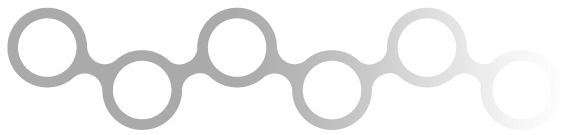 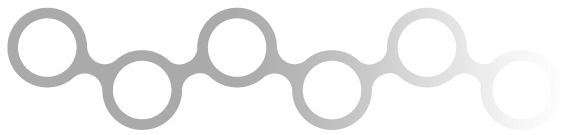 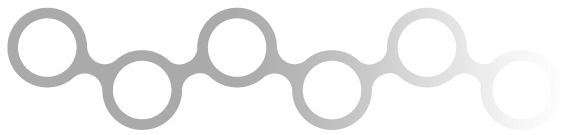 16.1
3
9
5
15
1
13
Decisão de 1ª Instância
Execução Extrajudicial
Denúncia Espontânea
Término da Fiscalização
Constituição definitiva do crédito
Arbitragem
10
Inscrição em dívida ativa (PGFN)
6
2
12
15 após a ciência do AIIM
8
14
4
Em 10% se postulada antes da decisão administrativa de segunda instância, da inscrição em dívida ativa ou da citação da Fazenda Pública em processo judicial.
Após o prazo anterior em até 30% de redução da penalidade
Até 60% de redução da penalidade
Arbitragem
Obrigada!


talita@pimentafelix.com.br